Buffer OverflowsCSE 351 Summer 2018
Instructor: 
Justin Hsia

Teaching Assistants:
Josie Lee
Natalie Andreeva
Teagan Horkan
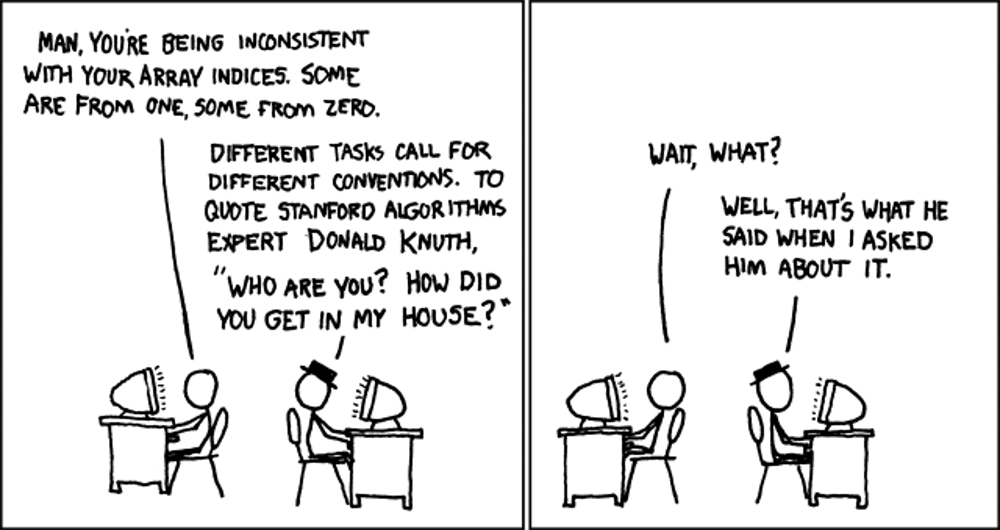 http://xkcd.com/163/
Administrivia
Mid-quarter survey due tonight (7/20)
Homework 3 due Monday (7/23)
Lab 3 due next Friday (7/27)

Midterm grades (out of 100) released
Solutions posted on website
Rubric and grades found on Gradescope
Regrade requests will be open until Sunday (7/22) @ 5 pm
Must include reason based on solutions and rubric
2
Buffer Overflows
Address space layout (more details!)
Input buffers on the stack
Overflowing buffers and injecting code
Defenses against buffer overflows
3
not drawn to scale
Review: General Memory Layout
2N-1
Stack
Local variables (procedure context)
Heap
Dynamically allocated as needed
malloc(), calloc(), new, …
Statically allocated Data
Read/write: global variables (Static Data)
Read-only: string literals (Literals)
Code/Instructions
Executable machine instructions
Read-only
Stack
Heap
Static Data
Literals
Instructions
0
4
not drawn to scale
x86-64 Linux Memory Layout
0x00007FFFFFFFFFFF
Stack
Stack
Runtime stack has 8 MiB limit
Heap
Dynamically allocated as needed
malloc(), calloc(), new, …
Statically allocated data (Data)
Read-only: string literals
Read/write: global arrays and variables
Code / Shared Libraries
Executable machine instructions
Read-only
Heap
Shared
Libraries
Heap
Data
Instructions
Hex Address
0x400000
0x000000
5
not drawn to scale
Memory Allocation Example
Stack
char big_array[1L<<24];  /* 16 MB */
char huge_array[1L<<31]; /*  2 GB */

int global = 0;

int useless() { return 0; }

int main()
{
    void *p1, *p2, *p3, *p4;
    int local = 0;
    p1 = malloc(1L << 28); /* 256 MB */
    p2 = malloc(1L << 8);  /* 256  B */
    p3 = malloc(1L << 32); /*   4 GB */
    p4 = malloc(1L << 8);  /* 256  B */
    /* Some print statements ... */
}
Heap
Shared
Libraries
Heap
Data
Instructions
Where does everything go?
6
[Speaker Notes: big_array, huge_array, global:  data 
int local,]
not drawn to scale
Memory Allocation Example
Stack
char big_array[1L<<24];  /* 16 MB */
char huge_array[1L<<31]; /*  2 GB */

int global = 0;

int useless() { return 0; }

int main()
{
    void *p1, *p2, *p3, *p4;
    int local = 0;
    p1 = malloc(1L << 28); /* 256 MB */
    p2 = malloc(1L << 8);  /* 256  B */
    p3 = malloc(1L << 32); /*   4 GB */
    p4 = malloc(1L << 8);  /* 256  B */
    /* Some print statements ... */
}
Heap
Shared
Libraries
Heap
Data
Instructions
Where does everything go?
7
[Speaker Notes: big_array, huge_array, global:  data 
int local,]
Reminder: x86-64/Linux Stack Frame
Higher Addresses
Caller’s Stack Frame
Arguments (if > 6 args) for this call

Current/Callee Stack Frame
Return address
Pushed by call instruction
Old frame pointer (optional)
Saved register context(when reusing registers)
Local variables(if can’t be kept in registers)
“Argument build” area(if callee needs to call another function - parameters for function about to be called, if needed)
Caller
Frame
Arguments
7+
Frame pointer%rbp
Return Addr
Old %rbp
(optional)
Saved
Registers
+
Local
Variables
Argument
Build
(Optional)
Stack pointer
%rsp
8
Lower Addresses
Buffer Overflow in a Nutshell
Characteristics of the traditional Linux memory layout provide opportunities for malicious programs
Stack grows “backwards” in memory
Data and instructions both stored in the same memory

C does not check array bounds
Many Unix/Linux/C functions don’t check argument sizes
Allows overflowing (writing past the end) of buffers (arrays)
9
[Speaker Notes: http://en.wikipedia.org/wiki/Morris_worm]
Buffer Overflow in a Nutshell
Buffer overflows on the stack can overwrite “interesting” data
Attackers just choose the right inputs

Simplest form (sometimes called “stack smashing”)
Unchecked length on string input into bounded array causes overwriting of stack data
Try to change the return address of the current procedure

Why is this a big deal?
It is (was?) the #1 technical cause of security vulnerabilities
#1 overall cause is social engineering / user ignorance
10
String Library Code
Implementation of Unix function gets()








What could go wrong in this code?
/* Get string from stdin */
char* gets(char* dest) {    int c = getchar();
    char* p = dest;
    while (c != EOF && c != '\n') {
        *p++ = c;
        c = getchar();
    }
    *p = '\0';
    return dest;
}
pointer to start 
of an array
same as:
 *p = c;
  p++;
11
String Library Code
Implementation of Unix function gets()








No way to specify limit on number of characters to read
Similar problems with other Unix functions:
strcpy:  Copies string of arbitrary length to a dst
scanf, fscanf, sscanf, when given %s specifier
/* Get string from stdin */
char* gets(char* dest) {    int c = getchar();
    char* p = dest;
    while (c != EOF && c != '\n') {
        *p++ = c;
        c = getchar();
    }
    *p = '\0';
    return dest;
}
12
[Speaker Notes: The man page for gets(3) now says “BUGS: Never use gets().”]
Vulnerable Buffer Code
/* Echo Line */void echo() {    char buf[8];  /* Way too small! */    gets(buf);    puts(buf);}
void call_echo() {
    echo();
}
unix> ./buf-nsp
Enter string: 12345678901234567890123
12345678901234567890123
unix> ./buf-nsp
Enter string: 123456789012345678901234
Segmentation Fault
13
[Speaker Notes: If we overrun the buffer, it’s fine for a while...
But then we add one more character, and it seg-faults!
Why? (let’s see...)]
Disassembly (buf-nsp)
echo:
00000000004005c6 <echo>:
  4005c6:  48 83 ec 18          sub    $0x18,%rsp
    ...                          ... calls printf ...
  4005d9:  48 89 e7             mov    %rsp,%rdi
  4005dc:  e8 dd fe ff ff       callq  4004c0 <gets@plt>
  4005e1:  48 89 e7             mov    %rsp,%rdi
  4005e4:  e8 95 fe ff ff       callq  400480 <puts@plt>
  4005e9:  48 83 c4 18          add    $0x18,%rsp
  4005ed:  c3                   retq
call_echo:
00000000004005ee <call_echo>:
  4005ee:  48 83 ec 08          sub    $0x8,%rsp
  4005f2:  b8 00 00 00 00       mov    $0x0,%eax
  4005f7:  e8 ca ff ff ff       callq  4005c6 <echo>
  4005fc:  48 83 c4 08          add    $0x8,%rsp
  400600:  c3                   retq
return address
14
[Speaker Notes: @plt means grab from “procedure linkage table” (specific to dynamic linking and loading)]
Buffer Overflow Stack
Before call to gets
/* Echo Line */void echo(){    char buf[8];  /* Way too small! */    gets(buf);    puts(buf);}
echo:
  subq  $24, %rsp
   ...
  movq  %rsp, %rdi
  call  gets
   ...
buf
⟵%rsp
Note: addresses increasing right-to-left, bottom-to-top
15
[Speaker Notes: (sorry) addresses go right-to-left, bottom-to-top]
Buffer Overflow Example
Before call to gets
void echo(){    char buf[8]; 
    gets(buf);    . . .}
echo:
  subq  $24, %rsp
   ...
  movq  %rsp, %rdi
  call  gets
   ...
call_echo:
. . .
  4005f7:	callq  4005c6 <echo>
  4005fc:	add    $0x8,%rsp
  . . .
buf
⟵%rsp
16
[Speaker Notes: Little-endian]
Buffer Overflow Example #1
After call to gets
void echo(){    char buf[8]; 
    gets(buf);    . . .}
echo:
  subq  $24, %rsp
   ...
  movq  %rsp, %rdi
  call  gets
   ...
call_echo:
. . .
  4005f7:	callq  4005c6 <echo>
  4005fc:	add    $0x8,%rsp
  . . .
buf
⟵%rsp
unix> ./buf-nsp
Enter string: 12345678901234567890123
12345678901234567890123
Overflowed buffer, but did not corrupt state
17
[Speaker Notes: Null-terminated string]
Buffer Overflow Example #2
After call to gets
void echo(){    char buf[8]; 
    gets(buf);    . . .}
echo:
  subq  $24, %rsp
   ...
  movq  %rsp, %rdi
  call  gets
   ...
call_echo:
. . .
  4005f7:	callq  4005c8 <echo>
  4005fc:	add    $0x8,%rsp
  . . .
buf
⟵%rsp
unix> ./buf-nsp
Enter string: 123456789012345678901234
Segmentation Fault
Overflowed buffer and corrupted return pointer
18
Buffer Overflow Example #2
After return from echo
0000000000400500 <deregister_tm_clones>:
  400500:  mov    $0x60104f,%eax
  400505:  push   %rbp
  400506:  sub    $0x601048,%rax
  40050c:  cmp    $0xe,%rax
  400510:  mov    %rsp,%rbp
  400513:  jbe    400530 
  400515:  mov    $0x0,%eax
  40051a:  test   %rax,%rax
  40051d:  je     400530
  40051f:  pop    %rbp
  400520:  mov    $0x601048,%edi
  400525:  jmpq   *%rax
  400527:  nopw   0x0(%rax,%rax,1)
  40052e:  nop
  400530:  pop    %rbp
  400531:  retq
⟵%rsp
buf
“Returns” to unrelated code, but continues!
Eventually segfaults on retq of deregister_tm_clones.
19
[Speaker Notes: deregister_tm_clones deals with transactional memory, which is intended to make programming with threads simpler (parallelism and synchronization – waaaaaay beyond the scope of this course).]
Malicious Use of Buffer Overflow:    Code Injection Attacks
Stack after call to gets()
High Addresses
foo stack frame
void foo(){
  bar();
A:...
}
return address A
A B
A (return addr)
pad
int bar() {
  char buf[64]; 
  gets(buf); 
  ...
  return ...; 
}
data written
by gets()
bar stack frame
exploit code
B
buf starts here
Low Addresses
Input string contains byte representation of executable code
Overwrite return address A with address of buffer B
When bar() executes ret, will jump to exploit code
20
Peer Instruction Question
smash_me is vulnerable to stack smashing!
What is the minimum number of characters that gets must read in order for us to change the return address to a stack address (in Linux)?
Vote at http://PollEv.com/justinh
33
36
51
54
 We’re lost…
smash_me:
  subq  $0x30, %rsp
   ...
  movq  %rsp, %rdi
  call  gets
   ...
21
Exploits Based on Buffer Overflows
Buffer overflow bugs can allow remote machines to execute arbitrary code on victim machines
Distressingly common in real programs
Programmers keep making the same mistakes 
Recent measures make these attacks much more difficult
Examples across the decades
Original “Internet worm” (1988)
Still happens!! 
Heartbleed (2014, affected 17% of servers)
Cloudbleed (2017)
Fun: Nintendo hacks
Using glitches to rewrite code: https://www.youtube.com/watch?v=TqK-2jUQBUY
FlappyBird in Mario: https://www.youtube.com/watch?v=hB6eY73sLV0
22
The original Internet worm (1988)
Exploited a few vulnerabilities to spread
Early versions of the finger server (fingerd) used gets() to read the argument sent by the client:
finger droh@cs.cmu.edu
Worm attacked fingerd server with phony argument:
finger "exploit-code padding new-return-addr"
Exploit code:  executed a root shell on the victim machine with a direct TCP connection to the attacker
Scanned for other machines to attack
Invaded ~6000 computers in hours (10% of the Internet)
see June 1989 article in Comm. of the ACM
The young author of the worm was prosecuted…
23
[Speaker Notes: TCP:  transmission control protocol]
Heartbleed (2014)
Buffer over-read in OpenSSL
Open source security library
Bug in a small range of versions
“Heartbeat” packet
Specifies length of message
Server echoes it back
Library just “trusted” this length
Allowed attackers to read contents of memory anywhere they wanted
Est. 17% of Internet affected
“Catastrophic”
Github, Yahoo, Stack Overflow, Amazon AWS, ...
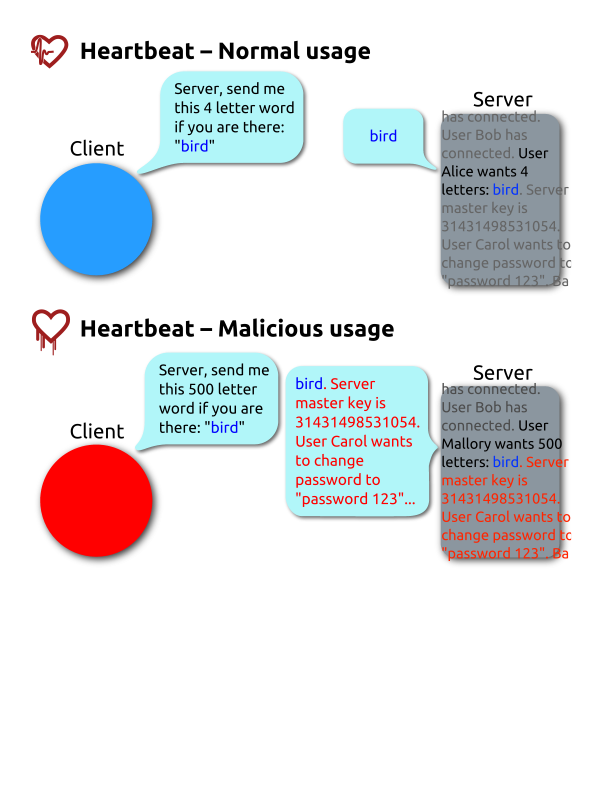 By FenixFeather - Own work, CC BY-SA 3.0, https://commons.wikimedia.org/w/index.php?curid=32276981
24
Dealing with buffer overflow attacks
Avoid overflow vulnerabilities
Employ system-level protections
Have compiler use “stack canaries”
25
1) Avoid Overflow Vulnerabilities
/* Echo Line */void echo(){    char buf[8];  /* Way too small! */    fgets(buf, 8, stdin);    puts(buf);}
Use library routines that limit string lengths
fgets instead of gets (2nd argument to fgets sets limit)
strncpy instead of strcpy
Don’t use scanf with %s conversion specification
Use fgets to read the string
Or use %ns where n is a suitable integer
26
2) System-Level Protections
High Addresses
Randomized stack offsets
At start of program, allocate random amount of space on stack
Shifts stack addresses for entire program
Addresses will vary from one run to another
Makes it difficult for hacker to predict beginning of inserted code
Example:  Code from Slide 6 executed 5 times; address of variable local =
0x7ffd19d3f8ac
0x7ffe8a462c2c
0x7ffe927c905c
0x7ffefd5c27dc
0x7fffa0175afc
Stack repositioned each time the program executes
Random
allocation
main’s stack frame
Other functions’ stack frames
B?
pad
exploit
code
Low Addresses
B?
27
2) System-Level Protections
Stack after call 
to gets()
Non-executable code segments
In traditional x86, can mark region of memory as either “read-only” or “writeable”
Can execute anything readable
x86-64 added  explicit “execute” permission
Stack marked as non-executable
Do NOT execute code in Stack, Static Data, or Heap regions
Hardware support needed
foo
stack
frame
B
pad
data written
by gets()
bar
stack
frame
exploit
code
B
Any attempt to execute this code will fail
28
3) Stack Canaries
Basic Idea:  place special value (“canary”) on stack just beyond buffer
Secret value known only to compiler
“After” buffer but before return address
Check for corruption before exiting function
GCC implementation  (now default)
 -fstack-protector
Code back on Slide 14 (buf-nsp) compiled with –fno-stack-protector flag
unix>./buf
Enter string: 12345678
12345678
unix> ./buf
Enter string: 123456789
*** stack smashing detected ***
29
This is extra (non-testable) material
Protected Disassembly (buf)
echo:
400638:  sub    $0x18,%rsp
  40063c:  mov    %fs:0x28,%rax
  400645:  mov    %rax,0x8(%rsp)
  40064a:  xor    %eax,%eax
   ...     ... call printf ...
  400656:  mov    %rsp,%rdi
  400659:  callq  400530 <gets@plt>
  40065e:  mov    %rsp,%rdi
  400661:  callq  4004e0 <puts@plt>
  400666:  mov    0x8(%rsp),%rax
  40066b:  xor    %fs:0x28,%rax
  400674:  je     40067b <echo+0x43>
  400676:  callq  4004f0 <__stack_chk_fail@plt>
  40067b:  add    $0x18,%rsp
  40067f:  retq
30
This is extra (non-testable) material
Setting Up Canary
Before call to gets
/* Echo Line */void echo(){    char buf[8];  /* Way too small! */    gets(buf);    puts(buf);}
Segment register (don’t worry about it)
echo:
	. . .
	movq	%fs:40, %rax    # Get canary
	movq	%rax, 8(%rsp)   # Place on stack
	xorl	%eax, %eax      # Erase canary
	. . .
buf
⟵%rsp
31
This is extra (non-testable) material
Checking Canary
After call to gets
/* Echo Line */void echo(){    char buf[8];  /* Way too small! */    gets(buf);    puts(buf);}
echo:
	. . .
	movq	8(%rsp), %rax     # retrieve from Stack
	xorq	%fs:40, %rax      # compare to canary
	je	.L2               # if same, OK
	call	__stack_chk_fail  # else, FAIL
.L6:	. . .
buf
⟵%rsp
Input: 1234567
32
Roadmap
C:
Memory & data
Integers & floats
x86 assembly
Procedures & stacks
Executables
Arrays & structs
Memory & caches
Processes
Virtual memory
Memory allocation
Java vs. C
Java:
Car c = new Car();
c.setMiles(100);
c.setGals(17);
float mpg =    c.getMPG();
car *c = malloc(sizeof(car));
c->miles = 100;
c->gals = 17;
float mpg = get_mpg(c);
free(c);
Assembly language:
get_mpg:
    pushq   %rbp
    movq    %rsp, %rbp
    ...
    popq    %rbp
    ret
OS:
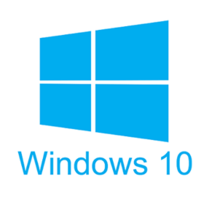 Machine code:
0111010000011000
100011010000010000000010
1000100111000010
110000011111101000011111
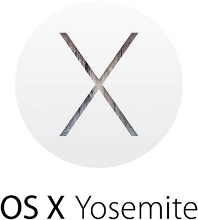 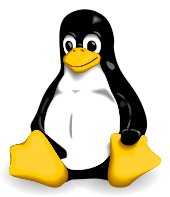 Computer system:
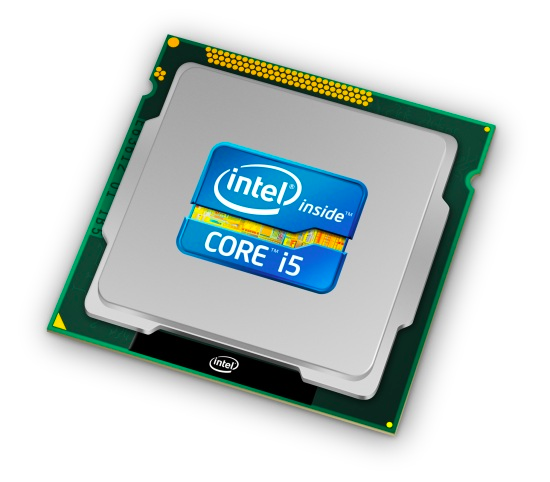 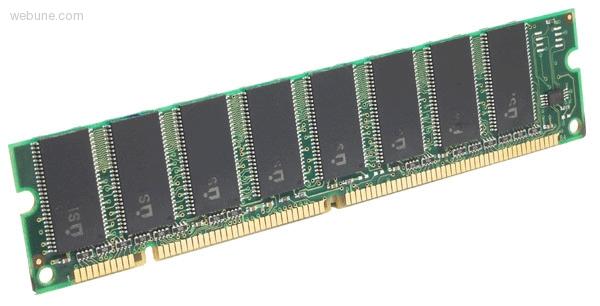 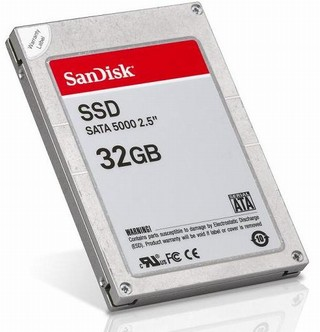 33
Aside:  Units and Prefixes
Here focusing on large numbers (exponents > 0)
Note that 103 ≈ 210
SI prefixes are ambiguous if base 10 or 2
IEC prefixes are unambiguously base 2
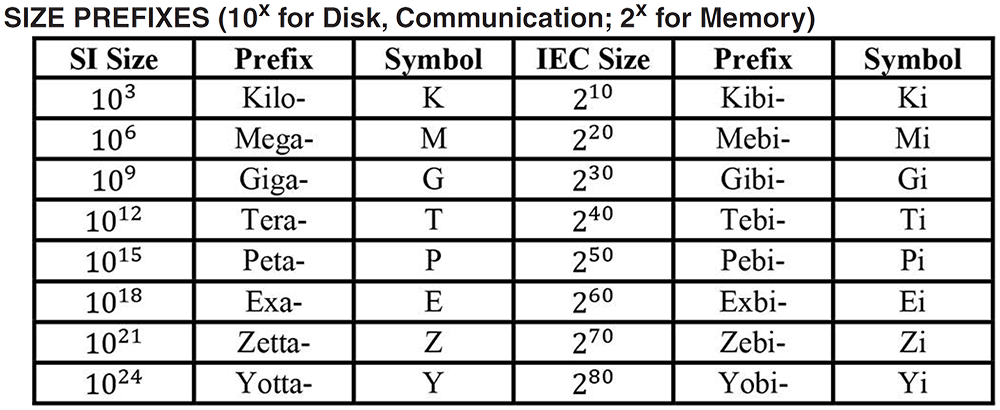 34
[Speaker Notes: Disk capacity SI to IEC conversion]
How to Remember?
Will be given to you on Final reference sheet

Mnemonics
There unfortunately isn’t one well-accepted mnemonic
But that shouldn’t stop you from trying to come with one!
Killer Mechanical Giraffe Teaches Pet, Extinct Zebra to Yodel 
Kirby Missed Ganondorf Terribly, Potentially Exterminating Zelda and Yoshi
xkcd:  Karl Marx Gave The Proletariat Eleven Zeppelins, Yo
https://xkcd.com/992/ 
Post your best on Piazza!
35
How does execution time grow with SIZE?
int array[SIZE];  
int sum = 0;  

for (int i = 0; i < 200000; i++) {
  for (int j = 0; j < SIZE; j++) {
    sum += array[j];
  }
}
Time
Plot
SIZE
36
[Speaker Notes: What should we expect for this experiment?]
Actual Data
Time
SIZE
37
[Speaker Notes: Knee in the curve
After some size threshold
Memory “wall”
Steeper slope = execution time grows faster
Fits in cache, doesn’t fit in cache]
Where Is It?